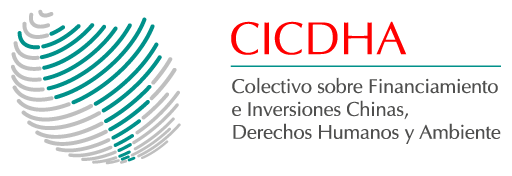 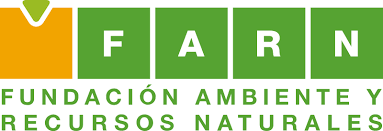 1. El rol de China en la cadena de valor de las baterías de Iones de litio y sus implicancias para América Latina.2. La presencia de China en Argentina
Ariel M. Slipak
aslipak@farn.org.ar 
Coordinado del Área de Investigación de la Fundación Ambiente y Recursos Naturales (FARN)
Puntos de partida
El carácter de la crisis. Crisis socio-ecológica global con una importante manifestación climática y el cambio climático es de origen antrópico. 
El concepto de transición energética. Necesidad de una transición de carácter socio-ecológico más que el perfil de migración –o adición- de fuentes energéticas.
Contexto de crecientes disputas geoeconómicas y geopolíticas entre grandes potencias en dónde la cuestión del abastecimiento, transporte y almacenamiento de energía tienen un rol central.
Abordaje amplio de las aristas vinculadas al litio.
¿Por qué estudiar el rol de China en la cadena de valor de las baterías de litio?
Tipos de yacimientos de litioElaboración propia a partir de USGSEstas fuentes de recursos no constituyen necesariamente reservas
Distribución de los recursos de litio a 2023Elaboración propia a partir de USGS, 2024
Relación entre recursos y reseras a 2023 para países seleccionadosEn miles de toneladas de LiElaboración propia en base a USGS, 2024
Evolución de la extracción global de litio por paísElaboración propia a partir de USGSEn toneladas de Li
Proyecciones de incremento de la demanda de litioEn un escenario de políticas declaradas por los países, la demanda de litio se incrementaría hacia 2040 unas 13 vece en relación a la de 2020. En un escenario de políticas de desarrollo sostenible dicho aumento sería de 42 veces. Esto es conducido por la electrificación del parque automotorExtraído de CEPAL, 2023 en base a IEA, 2021.
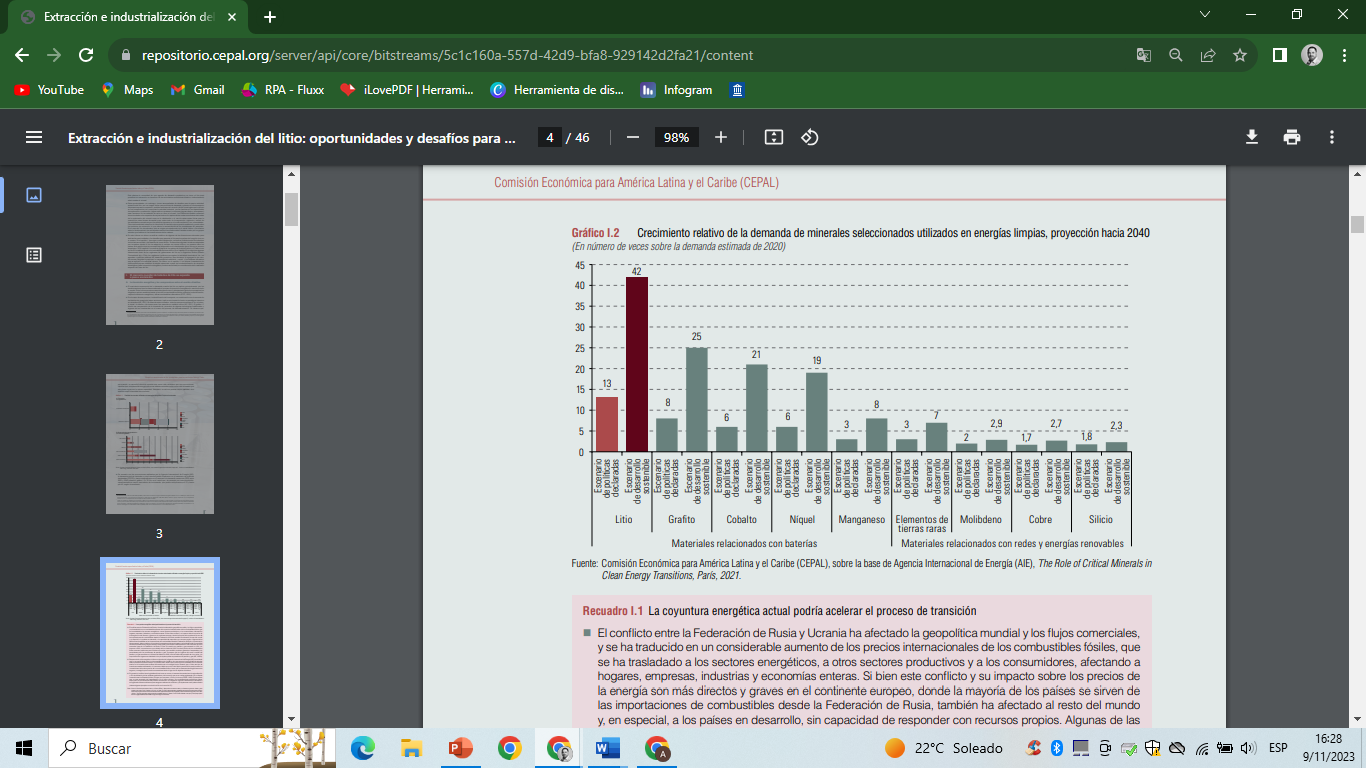 De los yacimientos al uso finalElaboración propia a partir Jiménez y Sáez (2022)
Yacimientos				Producto-derivado				Usos (productos finales o Ind)
														
														Grasas
														Tinturas
														Material catódico de baterías ricas en níquel
														
														Fosfato, Nitrato, Fluoruro de Litio
														
														Vidrio, cerámicas, adhesivos.
														Fundición de acero; fundición de aluminio
														Aire acondicionado
														Material catódico de baterías (esp. LFP)
														Industria farmacéutica
														
														
														Polímeros
														Productos farmacéuticos
														Agroquímicos
Hidróxido de litio
LiOH
Concentrado de espodumeno
Roca
Comp. Inorgánicos de Li
Bromuro de litio
Carbonato de litio
Li2CO3
Salares
Butil-litio
Cloruro de litio
LiCl
Comp. Orgánicos de Li
Demanda del litio global por usoElaboración propia a partir de USGSOtros: incluye polímeros, aleaciones, tratamiento de aire, medicina
Preponderancia de los Vehículos eléctricos de batería, BEVs y los híbridos enchufables, PHEVs
De 2017 a 2022 además de incrementarse la demanda global de los llamados “minerales críticos” aumentó notablemente la porción que se explica por las baterías de EVs. (exclusivamente los BEVs y PHEVs)
% de la demanda de minerales seleccionados explicado por las baterías de EVs
Elaboración propia en base a EV Outlook, 2023.
Evolución de las ventas globales de Vehículos 100% eléctricos e híbridos enchufables (2010-2022). China y el resto del mundoElaboración propia en base a IEA EV Data Explorer.En miles de unidades.
Evolución de la participación de los países como importadores de carbonato de litioElaboración propia a partir de Trademap
Carbonato de litio grado batería (99,5%)Evolución de precios promedio en China, Japón y CoreaEn USD / tn LCE (valor CIF)Elaboración propia en base a datos.gob.ar
Esquema de una celda de LiB o BiL
Una batería se compone de celdas. Cada una de esas ellas posee un electrodo negativo (ánodo) y un electrodo positivo (cátodo). Ambas deben tener la capacidad de almacenar iones de litio, que circulan a través del electrolito. Durante el proceso de carga lo hacen desde el cátodo al ánodo (reducción), y en sentido contrario durante la descarga o uso (proceso de oxidación). Ambos electrodos deben tener un material colector (cobre en el caso del ánodo y aluminio para el cátodo) y otro reactante o material activo, que suele ser grafito en el ánodo y diferentes óxidos o fosfatos en el caso del cátodo acompañados de carbonato de litio o hidróxido de litio según el tipo de batería.
La mayoría de los electrolitos son una solución líquida de compuestos orgánicos acompañados de sales como el hexafluorofosfato de litio u otras. Para evitar el contacto entre los materiales de los diferentes electrodos se emplea un separador, que es un material polimérico con poros que permiten la circulación de los iones de litio.
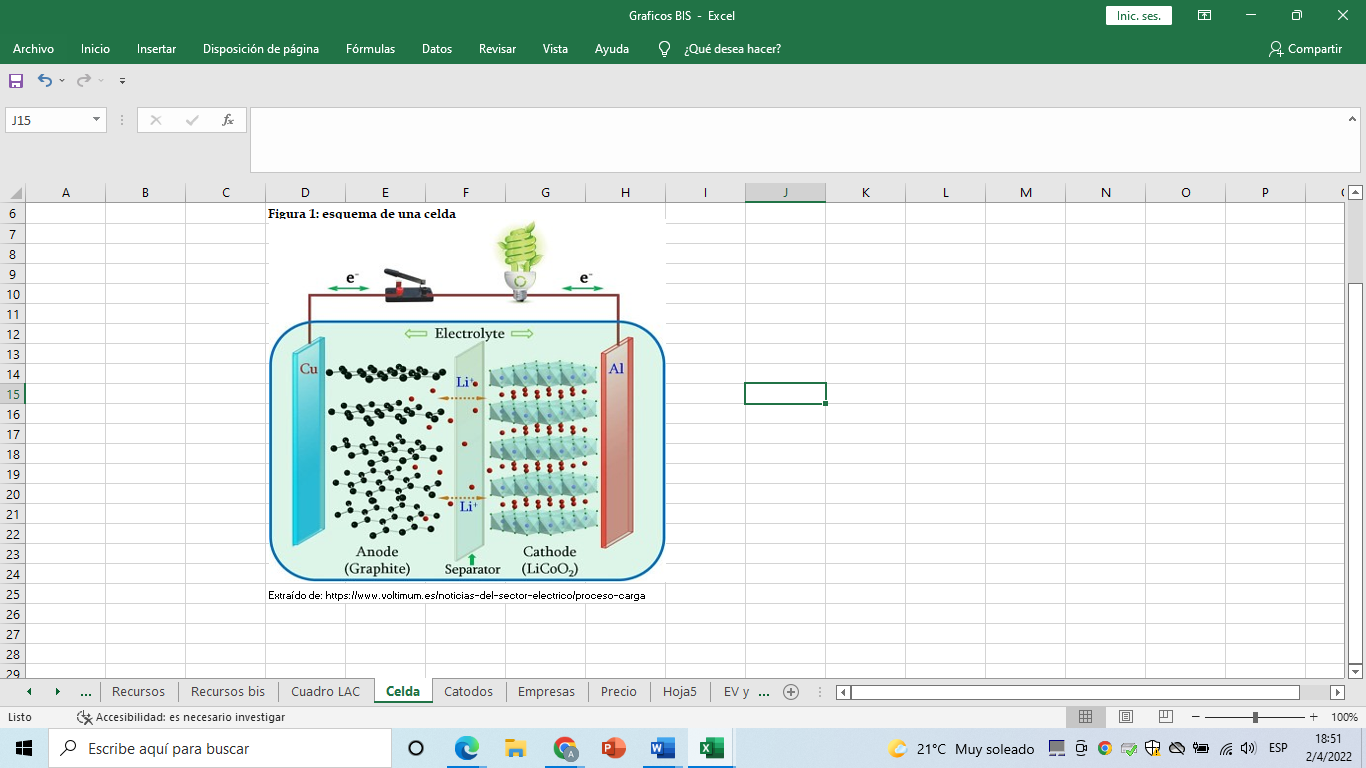 Esquema de la cadena de valor de las baterías de iones de litio
Baterías y celdas
Componentes de la celda y sus precursores
Producto final
Materias primas
Grafito

Carbonato de litio 

Hidróxido de litio

Materias primas para precursores (dependen del tipo de material catódico de la batería: van desde el cobalto, níquel, manganeso, aluminio o hierro) 
Fluoruro de litio
Cloruro de litio
*Automotriz EV, HEV, PHEV;
*Otros vehículos: motocicletas, bicicletas;
*Electrónica de consumo (celulares, laptops, tablets)
*Almacenamiento estacionario de energía de energía;
*Otros
Ánodos
Cátodos
Electrolito
Separador
Celdas
Material activo de ánodo
Material activo de cátodo
Módulos
Sistema BMS
Materiales activos precursores
Hexafluorofosfato de litio
Ensamblaje de paquetes
Sistema de Baterías
Reciclaje de materiales de baterías
Litio Metálico
(según el tipo de baterías, puede emplearse en el ánodo)
Elaboración propia en base a Deutsche Bank, 2016, Jones et al, 2021 y Calderón, 2022
Cadena de valor de las baterías - tenencias
Etapas: extracción de materias primas; preparación de precursores de cátodos;  síntesis del cátodo (fusión a alta temperatura de los materiales precursores con el litio); elaboración de celdas; ensamble de baterías (a módulo, luego a paquete), junto con la colocación del sistema BMS); montaje en el producto final.
Preponderancia de China, tanto en la fabricación de artículos finales.
Liderazgo de China en las innovaciones
Mayor integración vertical
- Tendencia a que los Fabricantes de Equipo Original (OEMs) o los fabricantes de baterías integren los procesos químicos.
Integración vertical o formas de control de la faz extractiva y reciclaje.
Tendencia a la localización conjunta de eslabones de la cadena productiva
Supuestas “amenazas” al mercado de litio:
- Baterías de Iones de Sodio y otras alternativas…. Liderazgo de China
- celdas de combustible de hidrógeno.
- Reciclaje… Liderazgo den disputa.
Participación en el mercado mundial de litio por empresaElaboración propia a partir de Jiménez y SáezNotas: Albemarle incluye extracción de salmuera en Chile y EEUU y roca en Australia.Para Tianqi estamos contabilizando su producción de rocas en Australia, sin tener en cuenta que controla más del 25% de las acciones de SQM.Allkem incluye extracción de rocas en Australia y salmuera en Argentina.Ganfeng posee un pequeño porcentaje accionario de PilbaraAllkem y Livent se han fusionado conformando Arcadium Lithium
Participación en el mercado de LiB para BEVs y PHEVs por firmaElaboración propia a partir de SNE Research
Venta de EVs en 2022Elaboración propia a partir de EV Volumes
Principales flujos comerciales de litioExtraído de Jones, Acuña y Rodríguez, 2022
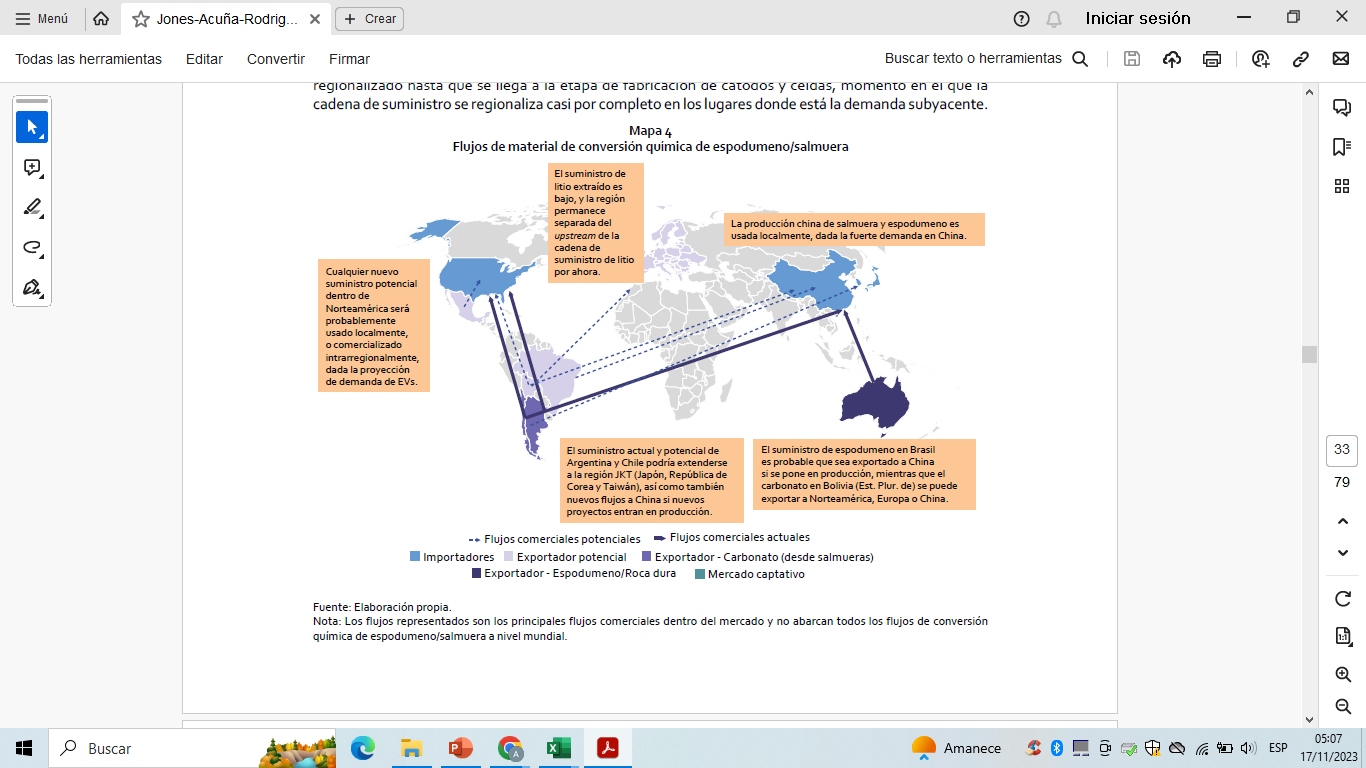 Investigación e innovaciones
Las innovaciones se dirigen siempre a:
- Reducir costos.
- Incrementar la autonomía
- Incrementar la vida útil.
- Obtener más estabilidad y seguridad.
Para una batería se traduce en:
- Incrementar la densidad energética. Apuntando a una mayor cantidad de energía a almacenar o reducir el peso y/o volumen.
- Reducir los tiempos de carga
- Incrementar la cantidad de ciclos de batería (entre otras cosas evitar la generación de dendritas)
Focos de las innovaciones:
Sobre los módulos, paquetes y ensamblajes.
Sobre los elementos químicos de la celda (foco especial sobre el material catódico)
Alternativas a las baterías de iones de litio.
Tipos de baterías según material catódicoElaboración propia en base a Salinas (2021), COCHILCO (2021), Calderón (2022) y fuentes periodísticas
Tendencias en cuanto innovaciones tecnológicas no orientadas a cátodo
Materiales alternativos en el ánodo: Las líneas de investigación sobre materiales del ánodo son variadas. Algunas ya se aplican en la industria. Se destaca la sustitución del grafito como material en el ánodo por otros materiales como titanio o ánodos de silicio. Las baterías con ánodos de titanio (LTO), cuentan como ventaja que le brindan estabilidad a la batería y permite una vida útil más larga. Sin embargo, resultan pesadas, siendo más propensas a utilizarse en sistemas de almacenamiento estacionario de energía y no en la industria automotriz. Las baterías con ánodos de silicio logran incrementar la cantidad de iones de litio que se pueden almacenar en este electrodo, aumentando su densidad energética, pero su ciclo de vida por el momento es corto.
Baterías de electrolito sólido: los ciclos de carga y descarga pueden generar que en las LiB con electrolitos líquidos que el material se solidifique generando dendritas, que perjudican el rendimiento y hasta constituyen un riesgo de seguridad. Diferentes laboratorios y firmas perfeccionan distintos materiales para electrolitos sólidos, apuntando a incrementar la densidad energética, la seguridad de la batería y reducir el tiempo de carga y hasta el espacio que ocupan. Por el momento su dificultad es una vida útil más breve. Una de las empresas que avanza en mejorar una batería de estado sólido es Toyota.
Alternativas de cátodo ante las LiB
Baterías de litio-azufre (Li-S) y litio-aire (LO): las baterías de litio-azufre y litio-aire constituyen una tecnología disruptiva frente a las de iones de litio, ya que su funcionamiento químico es diferente. En el caso de las Li-S, el azufre se emplea en el cátodo, pero llevan un ánodo de litio metálico. Su densidad energética es mayor que las LiB, pero tienen dificultad en alcanzar su misma cantidad de ciclos de carga y descarga. Las baterías de litio-aire (o litio-oxígeno), poseen una mayor densidad energética teórica aún, pero su producción masiva requiere mayor investigación. La llegada al mercado de ambas (especialmente las segundas) parece algo lejano.
Baterías de iones de sodio (Na): La firma CATL de China anunció en julo de 2021 la producción a gran escala de una línea de baterías de sodio para 2023, que de hecho en realidad adelantó y lanzó en 2022. La orientación de la empresa por el momento es producir baterías que combinen celdas de iones de sodio como celdas de iones de litio más que reemplazar una tecnología por otra. La ventaja de este tipo de baterías frente a las de iones de litio (en comparación con la propia batería LFP e la misma compañía) es que resultan más seguras, funcionan a temperaturas aún menores y su tiempo de caga es más veloz. Al mismo tiempo el sodio resulta más abundante y barato que el litio. La desventaja es una menor densidad energética, por lo cual CATL trabaja en incrementarla. Este lanzamiento cuenta con el apoyo explícito del Ministerio de Industria y Tecnología de la Información de China.
Innovaciones de ensamblaje
Baterías cell-to-pack (CTP): las baterías cell-to-pack, prescinden de utilización de módulos, mejorando la relación entre los materiales de la batería destinados al almacenamiento energético y los que no lo hacen. Las firmas que lideran está tecnología son CATL (Kirin) y BYD (Blade) de la RPCh y se ha sumado con posterioridad Tesla (Tela 4680).
Baterías de celda a chasis (CTC) o baterías estructurales: Se trata de BEVs que integran las celdas y el Sistema BMS con el chasis en forma directa. En otras palabras, la batería es parte estructural del vehículo en lugar de que en el mismo haya un espacio para guardar un paquete de batería como parte aislada del mismo. Esto reduce la masa, el peso y el número de piezas del automóvil, pero también tiene implicancias en el lay-out de las fábricas.
Baterías intercambiables en estaciones: para evitar los tiempos de recarga, la firma CATL ha lanzado un modelo de batería intercambiable en conjunto con una red de estaciones de intercambio. Estos productos se complementan con una aplicación que brinda el soporte de información. Lo denominan sistema EVOGO. Las baterías intercambiables se combinan con la tecnología cell-to-pack. La empresa automotriz china NIO ya emplea este sistema en su país para sus vehículos y también posee una red de estaciones de intercambio en Europa (Noruega, Suecia, Alemania y Países Bajo entre otros). Honda evalúa un modelo de scooter con baterías intercambiables. Es un mecanismo muy popular para las motocicletas eléctricas.
Políticas de China
Explicaciones clásicas: el tamaño de mercado y a política de subsidios a los consumidores.
Política automotriz que requería socio local.
Requerimiento de compra de baterías para EVs producidas en China.
Políticas de desestímulo al automóvil de motor de combustión interna.
Uso sin pago de royalties de la tecnología LFP.
Estímulo a la investigación sobre materiales de batería
Estímulo a la investigación sobre baterías alternativas.
Expansión de la red de recarga.
Estímulo a la integración vertical y al aseguramiento de recursos en el exterior.
Meta de superar la capacidad productiva de 2 millones de unidades de EVs
Documentos respaldatorios
XII Plan Quinquenal (2011-2015) 
Programa para la Transformación y Modernización Industrial (2011-2015) – Consejo de Estado.
Plan de desarrollo de la industria de vehículos de nueva energía (2012-2020) - Ministerio de Industria y Tecnología de la Información (MIIT) 
Made in China 2025. Lanzado en 2015
XIII Plan Quinquenal (2016-2021). 
Plan de desarrollo de la industria de vehículos de nueva energía (2021-2035)
Operatoria de empresas
De las que operan aguas abajo a integrar verticalmente, desarrollado empresas químicas propias, extracción y reciclaje –CATL y ByD-. En combinación con la adquisición parcial de firmas extractivas o contratos de provisión –CATL-.
Caso de Ganfeng. Firma de contratos con empresas automotrices, de baterías para asegurar ventas. Integración vertical parcial. 
El aseguramiento de litio tiene diferentes lógicas. Tratos con empresas exploradoras –canadienses y australianas- y adquisición parcial luego de su avance para ser el operador. Contratos de abastecimiento de mediano plazo o adquisición parcial de firmas sin ser el operador.
Aparición de nuevos actores que ‘integran de manera horizontal’ los denominados ‘minerales críticos. Casos de Zijin o Tsingshan.
Argentina
Tres proyectos en operación.
Mina Fenix en el Salar del Hombre Muerto desde 1997. Propiedad de Livent.
Proyecto Olaroz a cargo de Sales de Jujuy desde 2015 (Allkem, 66,5%. Toyota  Tsusho, 25%. JEMSE 8,5%)
Proyecto Cauchari-Olaroz de Minera Exar (Ganfeng, 46,7%. Lithium Argentina, 44,6%. JEMSE 8,5%)
Más de 70 proyectos en diferentes etapas. 
Tres Quebradas a cargo de Zijin Mining
Centenario-Ratones de Eramine y Tsingshan Eternal
Mariana a cargo de Ganfeng.
Sal de Vida en el el Salar del Hombre Muerto a cargo de Allkem
Sal de Oro en El Salar del Hombre Muerto a cargo de POSCO.
Marco normativo y tributario vigente
Tratamiento bajo la legislación minera
Artículo 124 de la Constitución Nacional (1994).
Ley de Inversiones Mineras – N°24.196 (1993)
Código de Minería (1886 Ref 1997)
******
Reintegros de a las exportaciones de mercaderías elaboradas a partir de sustancias minerales extraídas en las Provincias de Catamarca, Jujuy y Salta del 5% (Res. 762/93; Res. 479/98; Res 220/01)
Reintegros de Exportación al Carbonato y al Cloruro de Litio del 1,5% del valor FOB (Decreto 767/2018, antes era 3%)
Es interesante observar que el hidróxido de litio tiene los mismos reintegros de exportación.
Ley N° 24.228 incentivando a que las provincias promuevan reducciones tributarias propias (Sellos, Ingresos Brutos).
En Jujuy: exención de Ingresos Brutos Leyes 5290, 5791 (código fiscal de la Provincia) 6002 Exenciones de Sellos para múltiples actos jurídicos Ley 5791
Artículo 124 de la Constitución Nacional
Provincialización del recurso

“Las provincias podrán crear regiones para el desarrollo económico y social y establecer órganos con facultades para el cumplimiento de sus fines y podrán también celebrar convenios internacionales en tanto no sean incompatibles con la política exterior de la Nación y no afecten las facultades delegadas al Gobierno federal o el crédito público de la Nación; con conocimiento del Congreso Nacional. La ciudad de Buenos Aires tendrá el régimen que se establezca a tal efecto. 
Corresponde a las provincias el dominio originario de los recursos naturales existentes en su territorio.”
Ley de Inversiones Mineras(y otras leyes)
Estabilidad Fiscal por 30 años
Permite la deducción de los montos invertidos en prospección, exploración y estudios de factibilidad del Impuesto a las Ganancias.
Amortización acelerada de las maquinarias, instalaciones, vehículos y bienes durables de producción en general a los fines de reducir el pago del I.GG.
La importación de equipos cuenta con devolución anticipada del IVA.
Regalías 3% del “Valor en boca de mina” (valor obtenido en la primera etapa luego de la deducción de costos de extracción).
Deducción del impuesto a los combustibles líquidos.
La Ley N° 24.228 establece que las provincias -en sintonía con el accionar de la Nación-, deberán propiciar la eliminación del pago de gravámenes y tasas provinciales y municipales (lo cual puede incluir el Impuesto sobre los Ingresos Brutos) y la eliminación del Impuesto de Sellos en actos jurídicos vinculados con la prospección, exploración o explotación minera.
Código de Minería
Código diferencia la propiedad superficiaria y la del subsuelo, resultando la segunda propiedad del descubridor. En este sentido, los minerales no son tratados como un bien público, sino que los mismos son susceptibles de ser aprovechados por sus descubridores, a quienes el Estado tiene la potestad para realizarles concesiones. Para hacerse de la mina, un particular tan solo debe realizar una manifestación de descubrimiento ante un escribano de minas (actualmente un Juzgado de Minas), mientras que para hacerse de la propiedad del subsuelo debe: a) abonar un canon minero; b) invertir un capital mínimo; c) llevar adelante la explotación.

Lógica de “los exploradores” e incluso especulación de tipo inmobiliaria a partir de la tenencia de pedimentos.
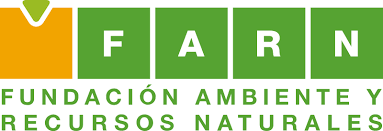 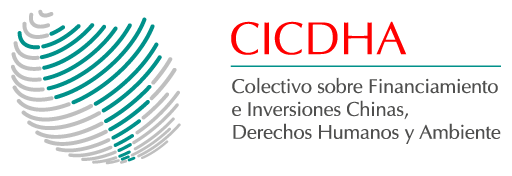 ¡Muchas gracias!
Ariel M. Slipak. Coordinador del Área de Investigaciones de la Fundación Ambiente y Recursos Naturales (FARN), Argentina
aslipak@farn.org.ar